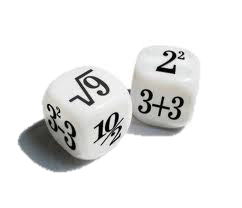 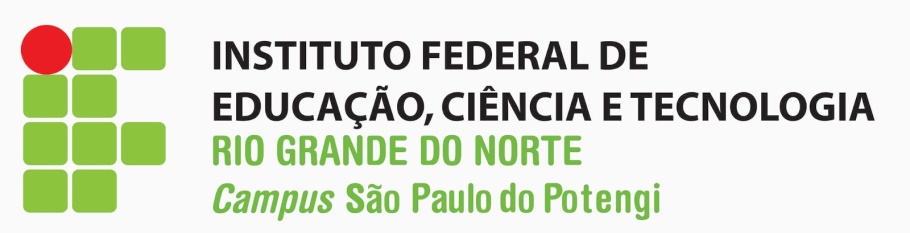 PROBABILIDADE
Profª Juliana Schivani 
juliana.schivani@ifrn.edu.br
docente.ifrn.edu.br/julianaschivani
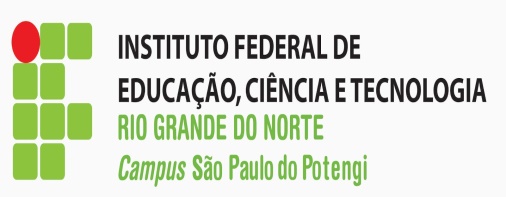 Quantos caminhos?
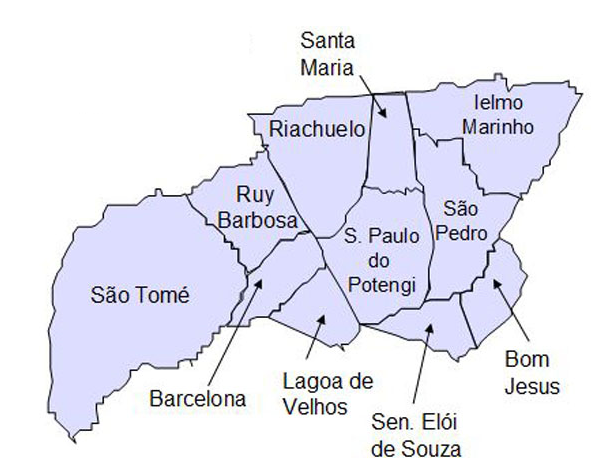 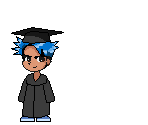 2
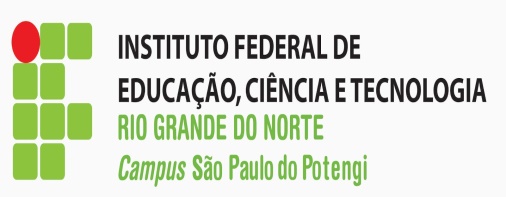 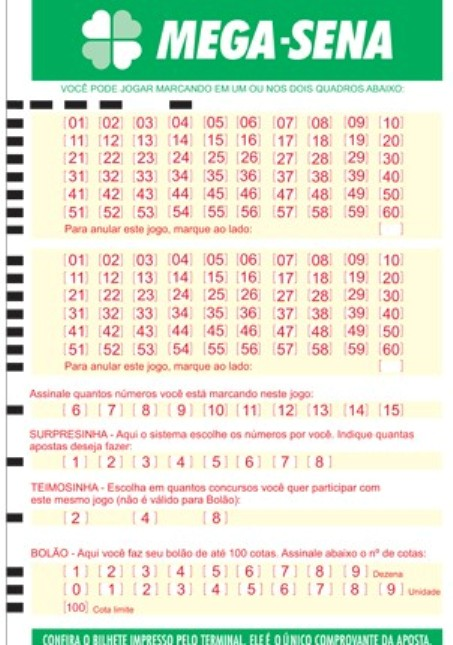 Calcula a chance de um determinado evento ocorrer em meio a todas as possibilidades.
Determina a quantidade de possibilidades de algum evento, sem descrever todas as possibilidades.
3
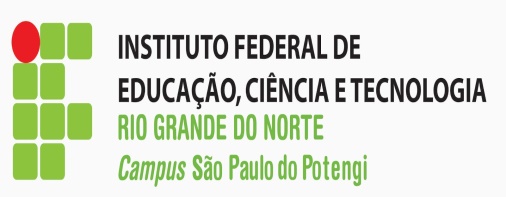 Chances de ser milionário
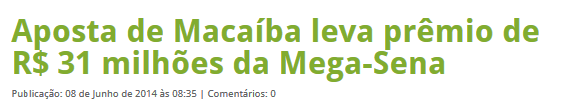 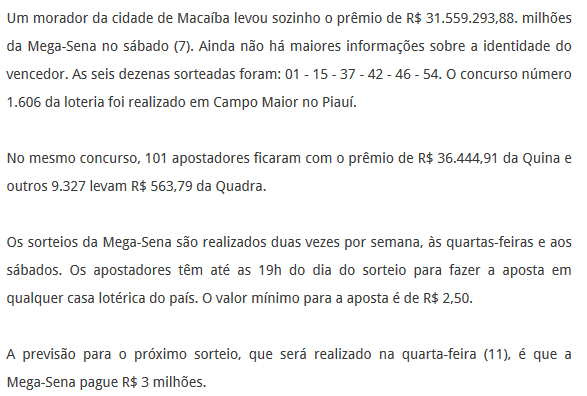 4
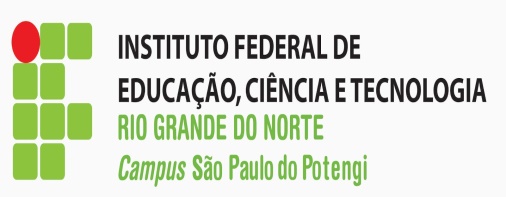 Chances de ser milionário
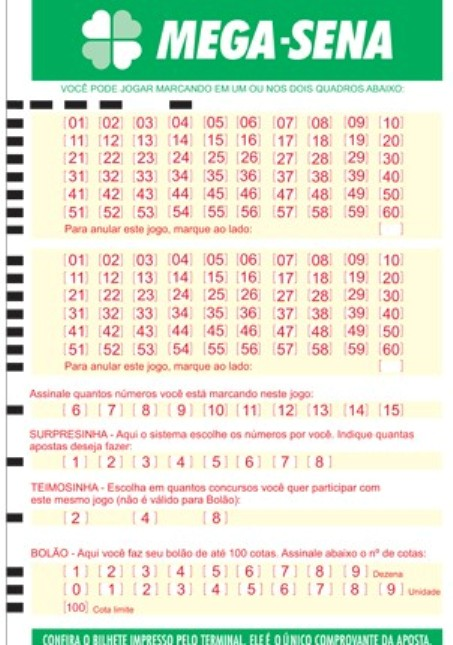 25
01
53
04
17
11
5
Experimento aleatório
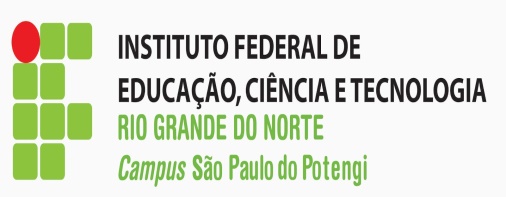 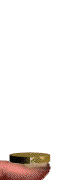 É todo experimento que, mesmo repetido várias vezes, sob condições semelhantes, apresenta resultados imprevisíveis, dentre os resultados possíveis.
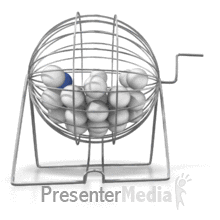 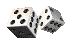 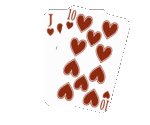 6
Espaço amostral
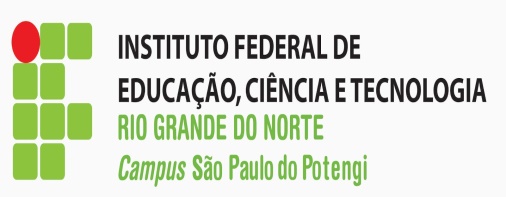 É o conjunto de todos os resultados possíveis do experimento. 

Representa-se por S ou Ω.
7
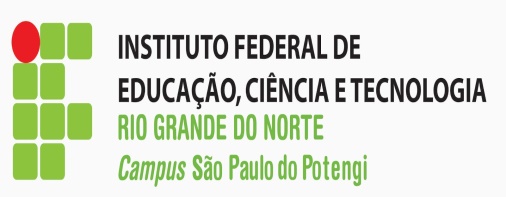 Espaço amostral
Qual o espaço amostral da Mega Sena?

Qual o espaço amostral de um dado?

Qual o espaço amostral de uma moeda?
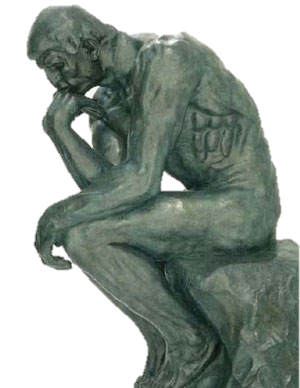 8
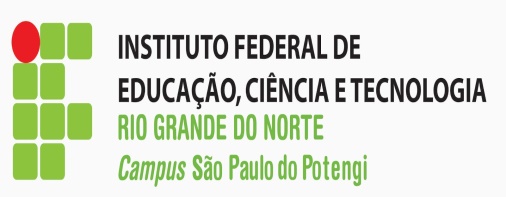 Evento
É todo subconjunto de um espaço amostral S de um experimento aleatório.
9
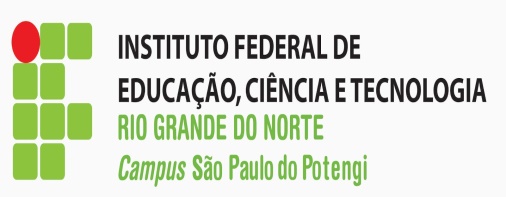 Evento
No lançamento de um dado, deseja-se que saia valores menores que 4. Qual o evento desse experimento?
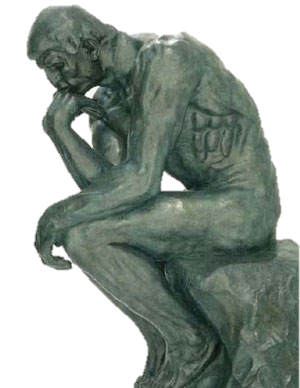 10
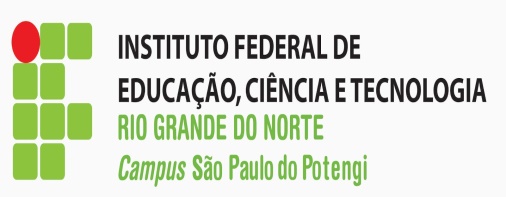 Tipos de eventos
Muito provável;
Pouco provável;
Certo;
Impossível;
Simples.
11
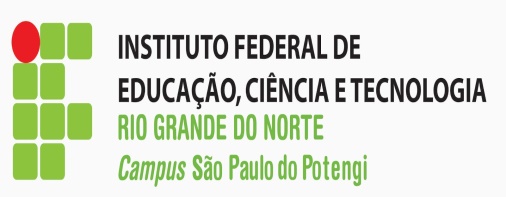 Tipos de eventos
Obter um número menor que 7 no lançamento de um dado representa que tipo de evento?

E um resultado igual a zero?

E um resultado maior que 5?
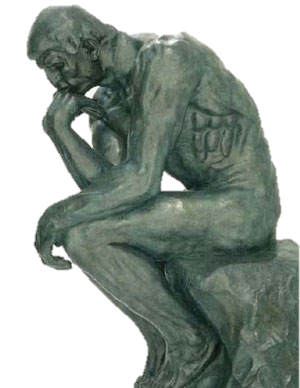 12
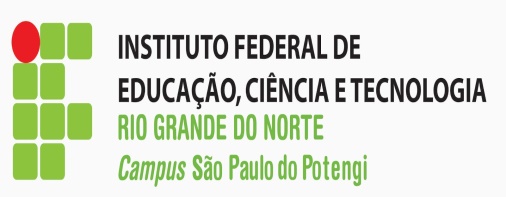 O que é probabilidade?
São as chances de um ou mais eventos ocorrerem ou não.
13
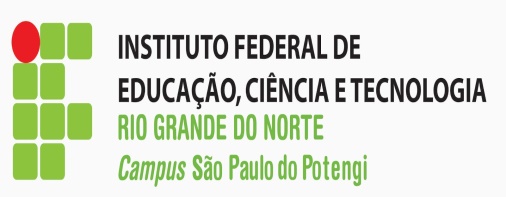 Probabilidade simples
14
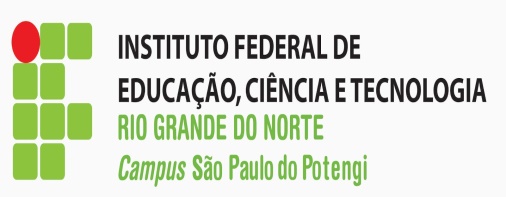 Probabilidade simples
15
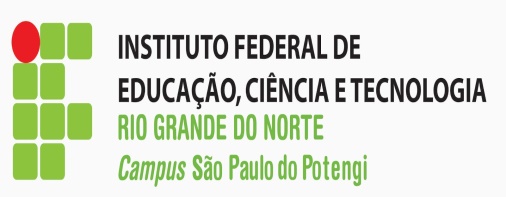 Tipos de probabilidade
Probabilidade simples;
Probabilidade complementar;
Probabilidade composta;
Probabilidades independentes;
Probabilidade condicional;
Probabilidade binomial.
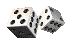 16
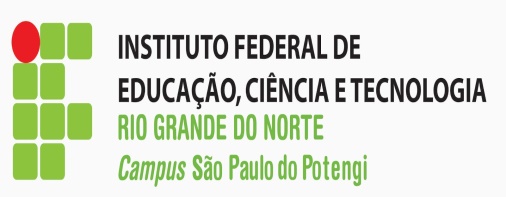 Ganhar na loteria ou passar no vestibular?
Antigo vestibular da UFRN: 15 questões com 4 alternativas. Qual era a probabilidade de um aluno acertar todas as questões no chute?
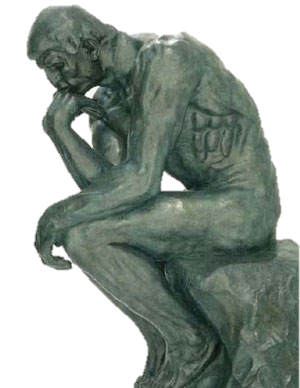 17
[Speaker Notes: 1/(4^15)]
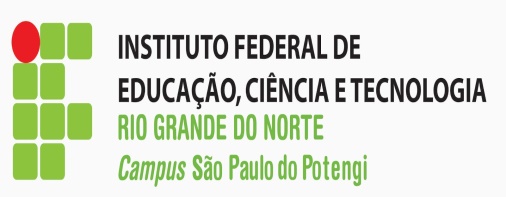 Ganhar na loteria ou passar no vestibular?
É mais fácil acertar um jogo simples da Mega Sena ou acertar 15 questões, no chute, no vestibular antigo da UFRN?
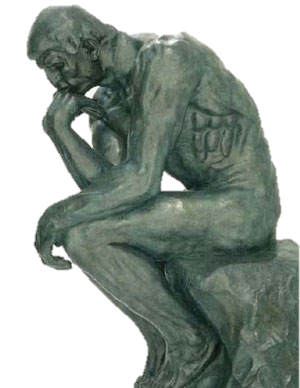 18
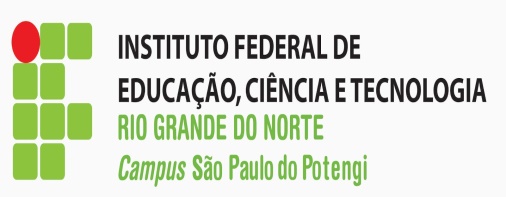 Probabilidade complementar
19
[Speaker Notes: O ultimo item (4) tem demonstração. É só fazer s – a / s = s/s – a/s = 1 – a/s = 1 – P(a). O que sobra/resta de 100%.]
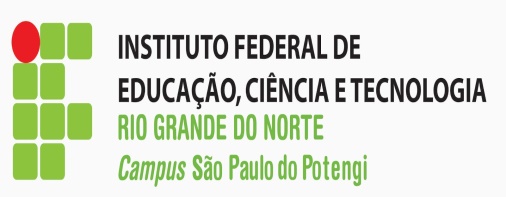 Probabilidade complementar
No lançamento simultâneo de dois dados, qual é a probabilidade de não sair soma 4?
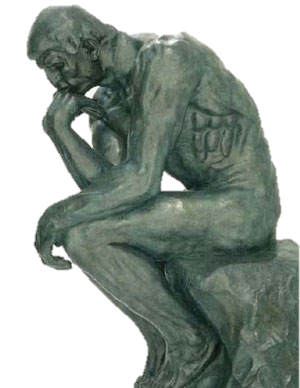 20
[Speaker Notes: Probabilidade de sair soma 4 é:
3/36 = 1/12 = 0,08 = 8%. 
A probabilidade de não sair soma 4 é:
1 – 1/12 = 11/12 = 0,92 = 92%.]
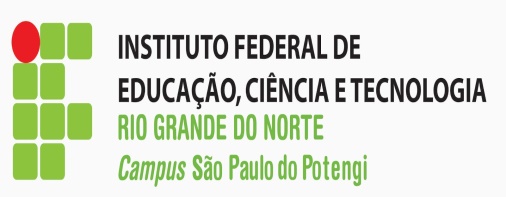 Fazer aniversário
Em um grupo de 30 pessoas, qual a probabilidade de pelo menos duas delas fazerem aniversário na mesma data (dia e mês)?
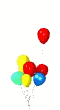 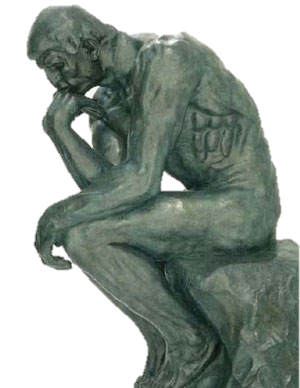 21
[Speaker Notes: 30 pessoas = 71%   60 ou 70 pessoas = 99%                Fórmula geral: 1 - (365!/ (365n . (365 – n)!) provém de:
Passo 1: 30 pessoas que não fazem aniversário no mesmo dia: (365 x 364 x ... x 336) possibilidades de aniversários
Passo 2: Todas as possibilidades possíveis de aniversários de 30 pessoas: 365 x 365 x ... x 365 = 365^30Passo 3: Probabilidade de 30 pessoas não fazerem aniversário no mesmo dia: (365 x 364 x ... x 336) / 365^30
Passo 4: Como multiplicar 365 x 364 x ... x 336 irá dar um trabalho condenado, transformamos isto em 365! e, para não alterar o resultado, multiplicamos em baixo (no denominador) por 335! (que foi o que colocamos em cima, isto é, no numerador).Passo 5: A probabilidade de ao menos uma pessoa fazer aniversário no mesmo dia é o complementar do passo 4.]
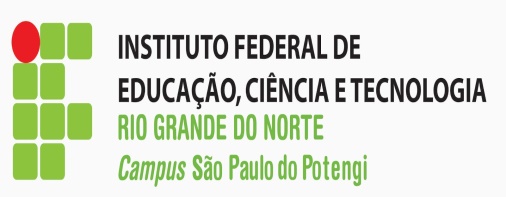 Fazer aniversário
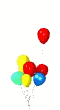 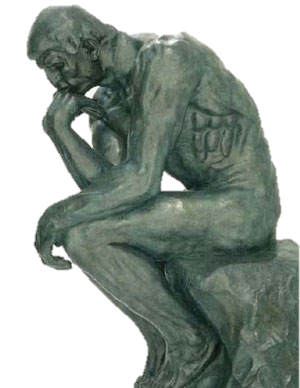 22
[Speaker Notes: 30 pessoas = 71%   60 ou 70 pessoas = 99%                Fórmula geral: 1 - (365!/ (365n . (365 – n)!) provém de:
Passo 1: 30 pessoas que não fazem aniversário no mesmo dia: (365 x 364 x ... x 336) possibilidades de aniversários
Passo 2: Todas as possibilidades possíveis de aniversários de 30 pessoas: 365 x 365 x ... x 365 = 365^30Passo 3: Probabilidade de 30 pessoas não fazerem aniversário no mesmo dia: (365 x 364 x ... x 336) / 365^30
Passo 4: Como multiplicar 365 x 364 x ... x 336 irá dar um trabalho condenado, transformamos isto em 365! e, para não alterar o resultado, multiplicamos em baixo (no denominador) por 335! (que foi o que colocamos em cima, isto é, no numerador).Passo 5: A probabilidade de ao menos uma pessoa fazer aniversário no mesmo dia é o complementar do passo 4.]
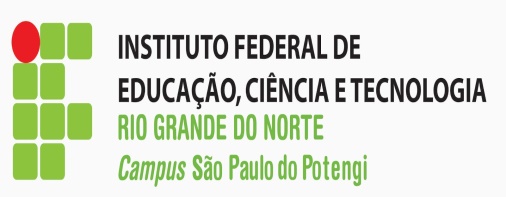 Fazer aniversário
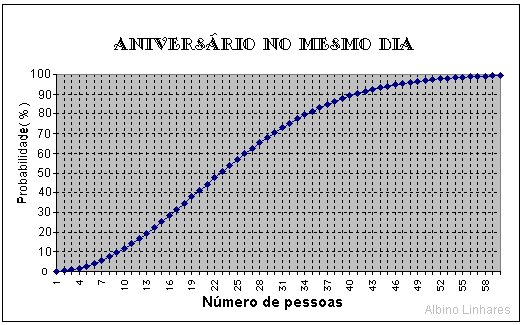 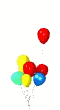 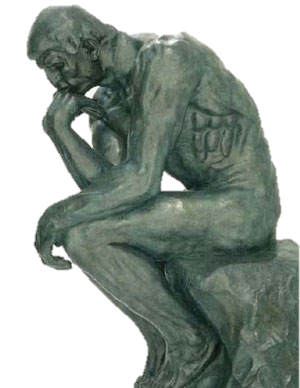 23
[Speaker Notes: 30 pessoas = 71%   60 ou 70 pessoas = 99%                Fórmula geral: 1 - (365!/ (365n . (365 – n)!) provém de:
Passo 1: 30 pessoas que não fazem aniversário no mesmo dia: (365 x 364 x ... x 336) possibilidades de aniversários
Passo 2: Todas as possibilidades possíveis de aniversários de 30 pessoas: 365 x 365 x ... x 365 = 365^30Passo 3: Probabilidade de 30 pessoas não fazerem aniversário no mesmo dia: (365 x 364 x ... x 336) / 365^30
Passo 4: Como multiplicar 365 x 364 x ... x 336 irá dar um trabalho condenado, transformamos isto em 365! e, para não alterar o resultado, multiplicamos em baixo (no denominador) por 335! (que foi o que colocamos em cima, isto é, no numerador).Passo 5: A probabilidade de ao menos uma pessoa fazer aniversário no mesmo dia é o complementar do passo 4.]
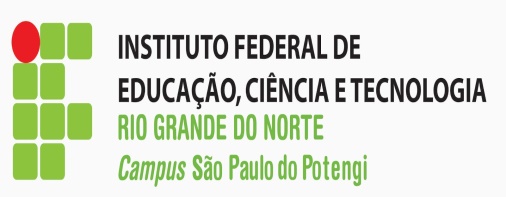 Probabilidade composta
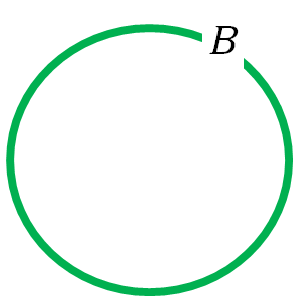 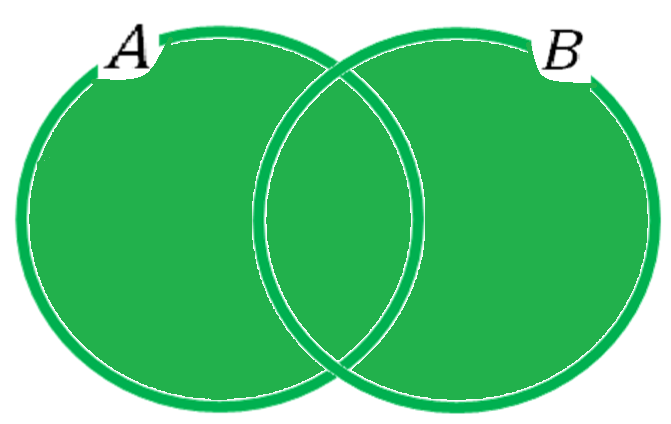 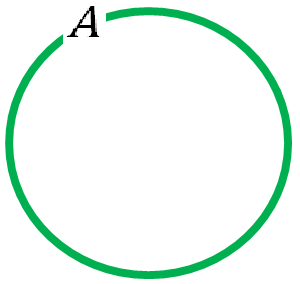 24
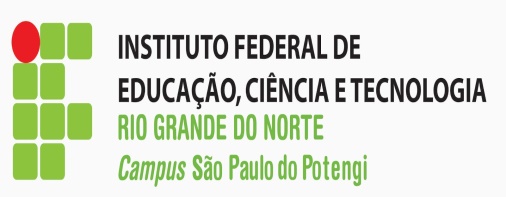 Probabilidade composta
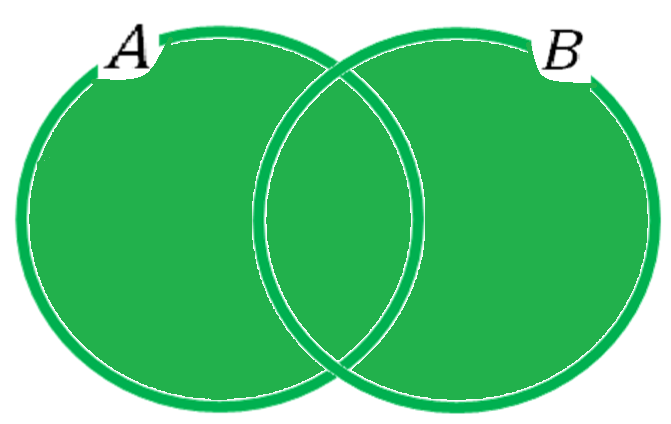 25
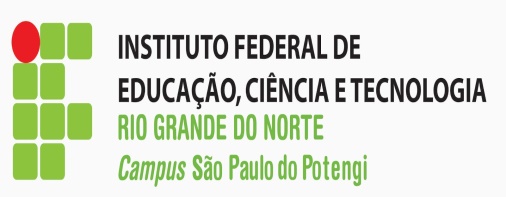 Probabilidade composta
Em uma comunidade de 1000 habitantes, 400 são sócios do clube A, 300 de um clube B e 200 de ambos. Qual a probabilidade de uma pessoa escolhida ao acaso ser sócia de A ou de B?
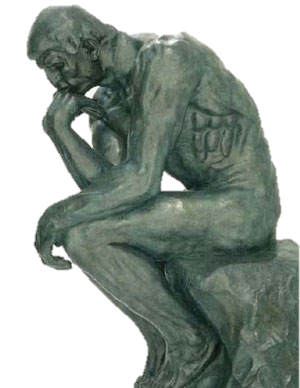 26
[Speaker Notes: 1/2 = 0,5 = 50%]
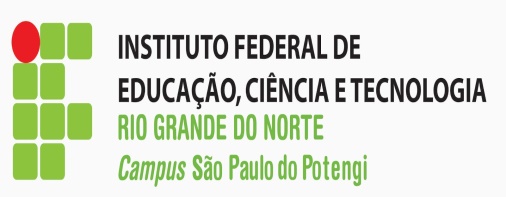 Probabilidades independentes
Quando os resultados do evento A não interferem nem influenciaram os resultados do evento B.
27
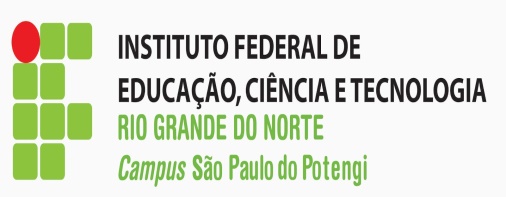 Probabilidades independentes
28
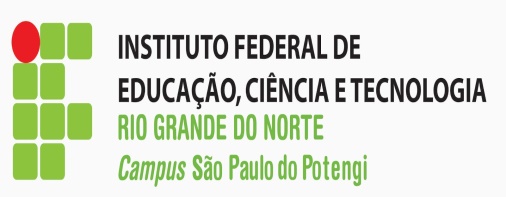 Probabilidades independentes
Numa caixa há 4 bolas pretas e 6 vermelhas. Qual é a probabilidade de tirarmos uma bola preta e uma vermelha, com reposição?
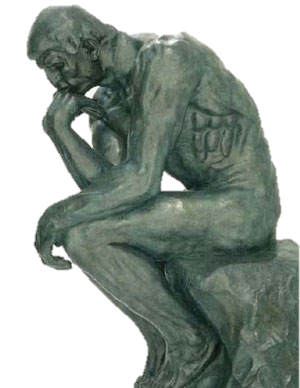 4
6
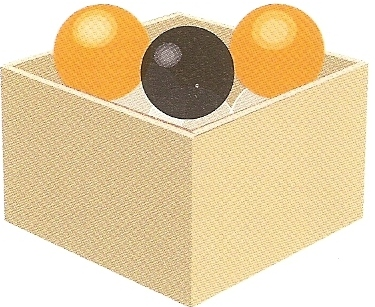 .
4
10
6
10
29
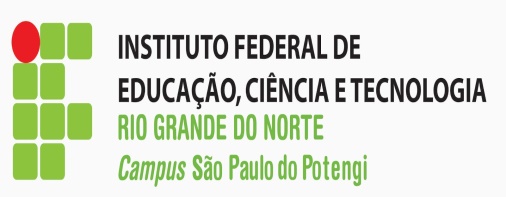 Probabilidades independentes
A probabilidade de Paulo Adriano tirar dez na prova de Matemática é 1/3 e a probabilidade de Paulo Lucas tirar dez na mesma prova é 2/3. Qual a  probabilidade de ambos tirarem dez nesta prova?
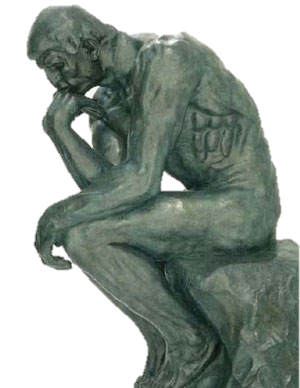 30
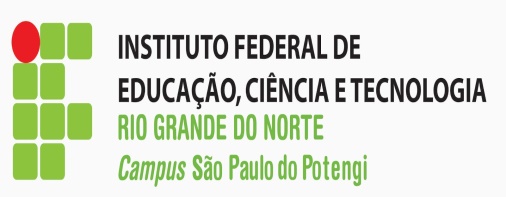 Probabilidade condicional
É quando um evento só acontece quando o outro evento do mesmo espaço amostral aconteceu (condição de ocorrência).

A probabilidade de “A dado B” é a probabilidade de ocorrer A, quando o evento B ocorreu.

O espaço amostral dos eventos A e B se reduz com a condição de ocorrência.
31
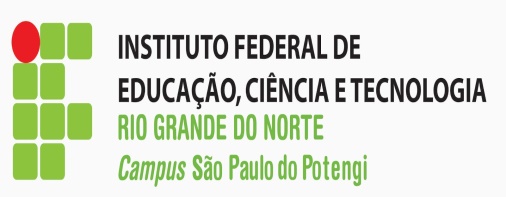 Quantos caminhos?
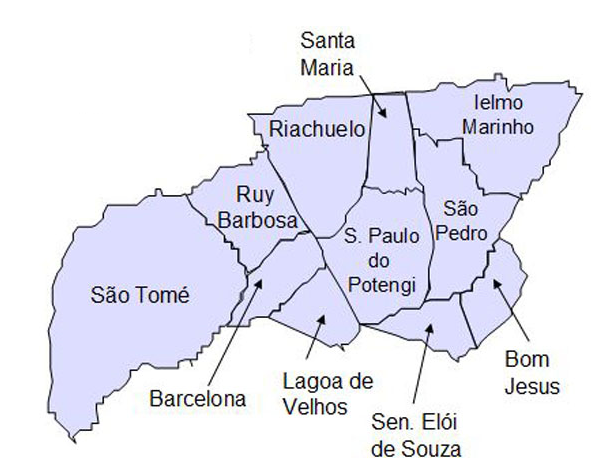 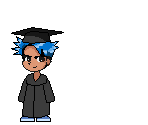 32
[Speaker Notes: Um estudante do IFRN é selecionado ao acaso, qual a probabilidade dele ser de são tomé, dado que ele não é de SPP?]
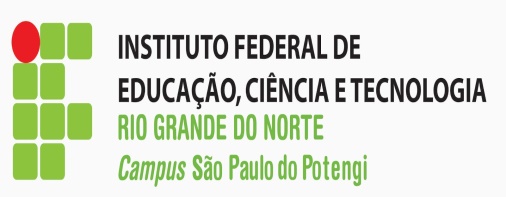 Probabilidade condicional
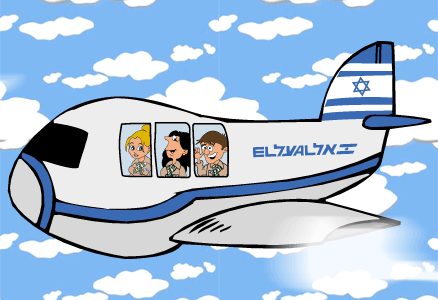 Cada turista do voo respondeu a duas perguntas: 
1. Já voo antes? 
2. Já conhecia a cidade de destino?

Selecionando-se um respondendo ao caso, verifica-se que ele nunca voo antes. 

Qual a probabilidade dele conhecer a cidade de destino?
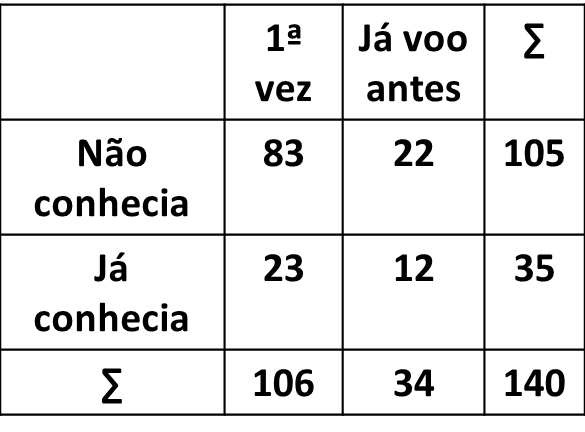 33
[Speaker Notes: 23/106]
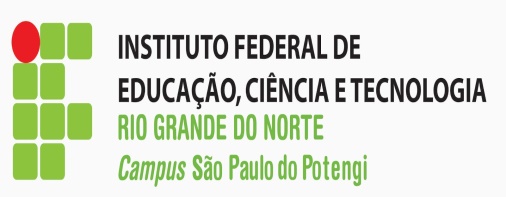 Probabilidade condicional
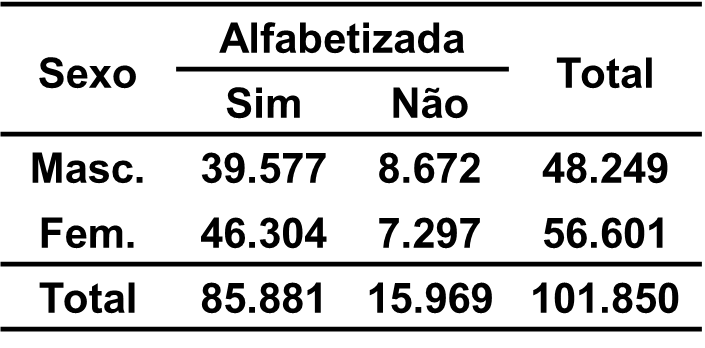 Qual a probabilidade de um jovem escolhido ao caso ser alfabetizado, sabendo que ele é do sexo feminino?
34
[Speaker Notes: 39.577 / 48.249 = 0,82]
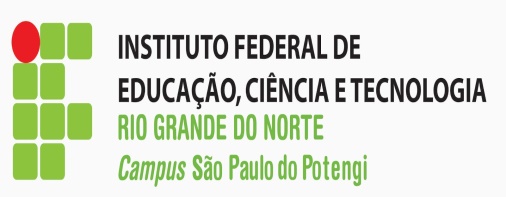 Probabilidade condicional
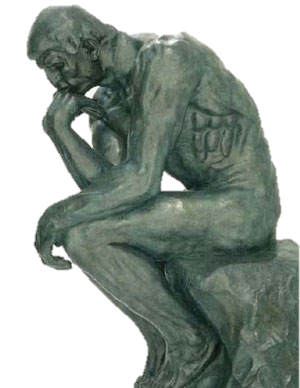 35
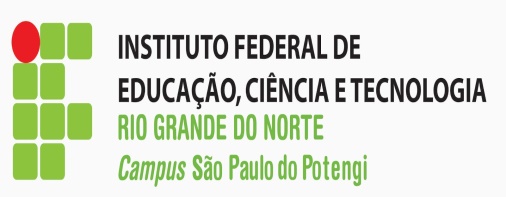 Probabilidade condicional
Uma empresa fabrica motores nas fábricas A e B. Um motor é escolhido ao acaso de um lote de produção. Nota-se que ele apresenta defeitos. A empresa sabe que 2% e 3% são as taxas de motores fabricados com algum defeito em A e B, respectivamente.
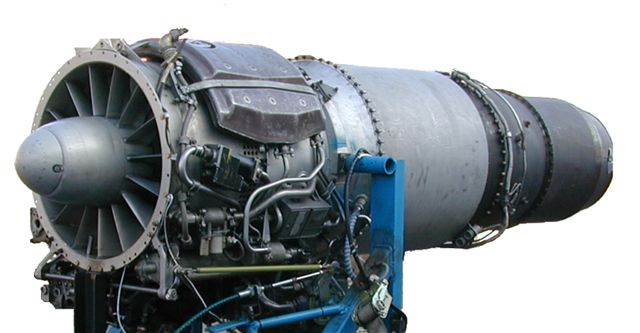 Sabendo-se que a fábrica A é responsável por 40% da produção, qual a probabilidade de que o motor escolhido tenha sido fabricado em A?
36
[Speaker Notes: P(D|A) = 2% = 0,02 e P(D|B) = 3% = 0,03. PASSO 1: D = (D∩A) U (D ∩B) => P(D) = P (D∩A) + P(D ∩B) => P(D) = P(D|A) · P(A) + P(D|B) · P(B). PASSO 2: P (A∩D) = P (D∩A) = P(D|A) · P(A) => P (A∩D) = 0,02 · 0,4 = 0,008 => P(D) = 0,02 · 0,4 + 0,03 · 0,6 = 0,026
PASSO 3: 0,008/0.026=0,308=30,8%]
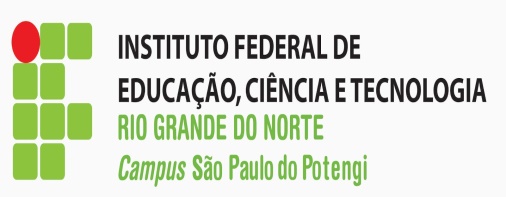 Relembrando combinatória
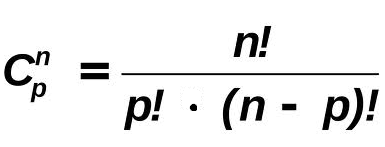 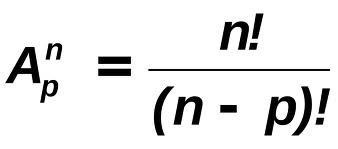 37
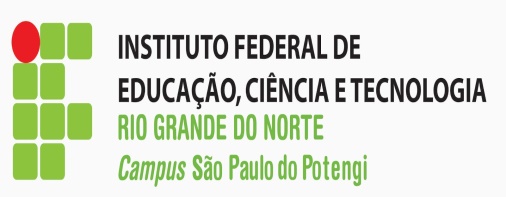 Probabilidade-combinatória
Numa urna há seis bolas numeradas de 1 a 6, de cor vermelha e quatro numeradas de 7 a 10, de cor preta. Retirando-se, simultaneamente, duas bolas, calcule a probabilidade de ambas serem vermelhas.
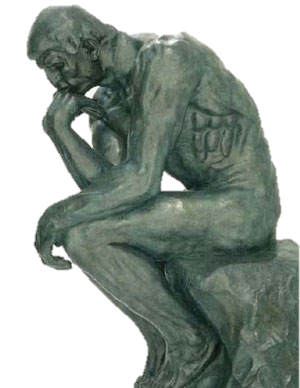 38
[Speaker Notes: C10,2 = 45 todos os casos possíveis. C6,2 = 15 bolas vermelhas 15/45=33%]
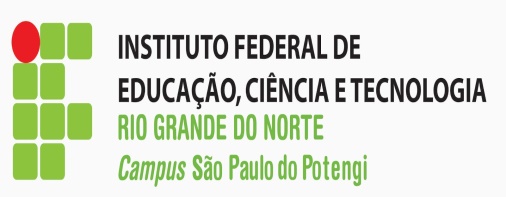 Probabilidade-combinatória
Em uma caixa contém 10 etiquetas diferentes, sendo 4 com uma letra em cada e 6 com um algarismo em cada. Novas etiquetas serão formadas agrupando-se as 10 etiquetas de 2 em 2. Qual a probabilidade de uma etiqueta nova ter 2 letras?
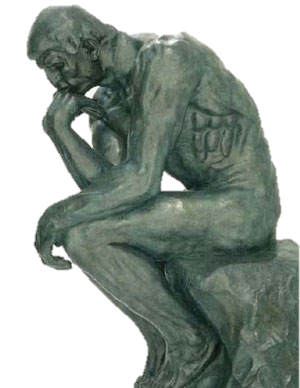 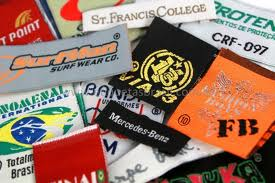 39
[Speaker Notes: A4,2=12 etiquetas com 2 letras de 4. A10,2=90 todas as etiquetas possíveis. 12/90=13%]
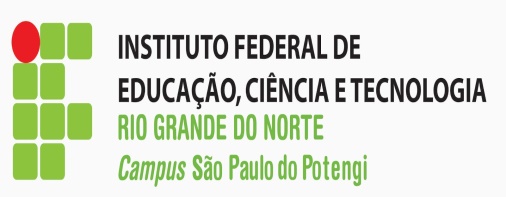 Probabilidade binomial
É usado quando um experimento aleatório é repetido n vezes e desejamos calcular a probabilidade de um evento ocorrer em k repetições.

Acertos em uma prova por chute; acertos em um tiro ao alvo por tentativas; etc.
40
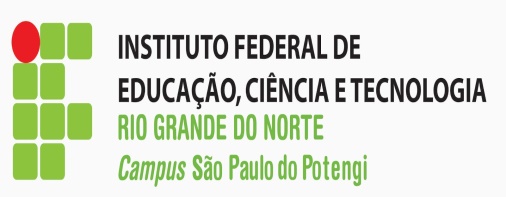 Probabilidade binomial
Cansado, João Guilherme decide “chutar” as 8 últimas questões da prova de Matemática. Cada questão continha 4 alternativas, das quais, apenas uma estava correta. Qual a probabilidade de Sandro acertar 5 questões?
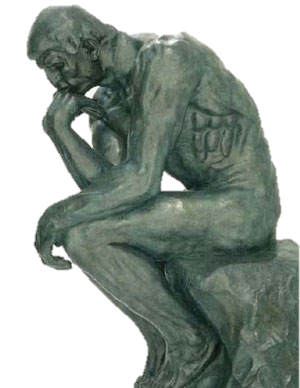 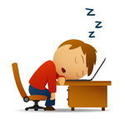 41
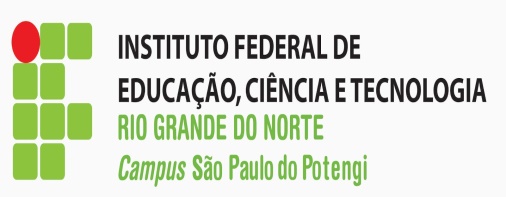 Probabilidade binomial
A A A A A Ac Ac Ac
q1
q2
q3
q4
q5
q6
q7
q8
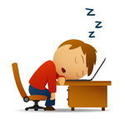 = 56 formas diferentes de chutar 5 questões de 8.
42
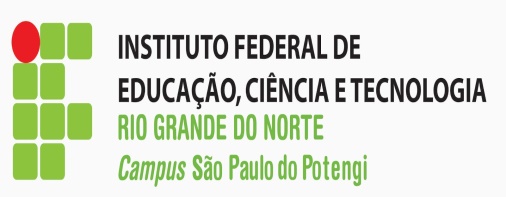 Probabilidade binomial
A A A A A Ac Ac Ac
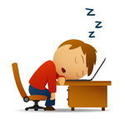 = 0,25%
43
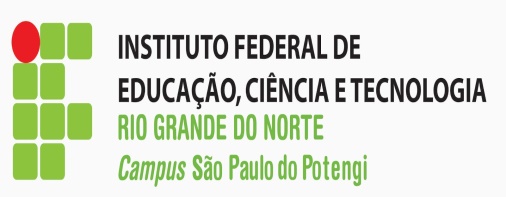 Probabilidade binomial
A probabilidade de um atirador acertar um alvo com um tiro é 60%. Fazendo 7 tentativas, qual é a probabilidade de acertar o alvo três vezes?
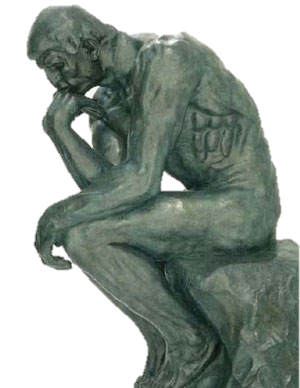 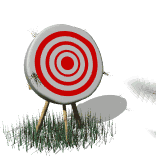 44
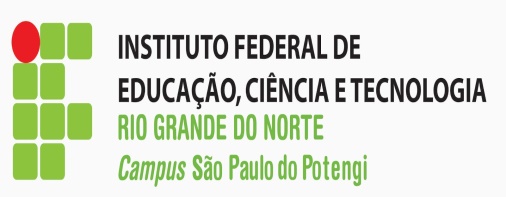 Probabilidade binomial
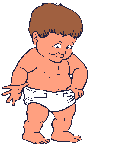 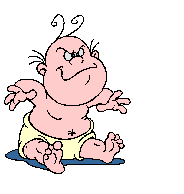 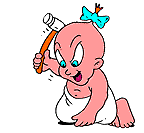 A probabilidade de nascer 3 meninas e 2 meninos de uma grávida de quíntuplos?
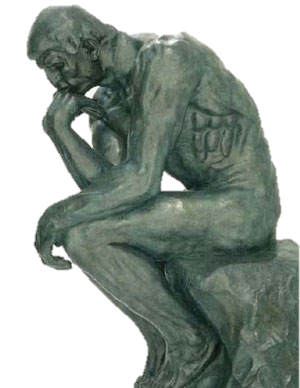 45
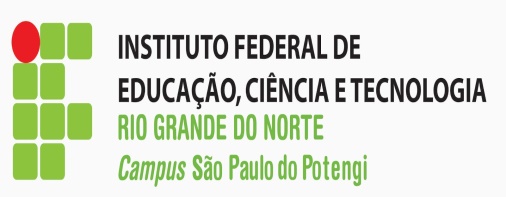 Probabilidade binomial
Probabilidade do evento NÃO acontecer nas repetições restantes
Total de combinações possíveis do evento acontecer
Probabilidade do evento acontecer em k repetições
46
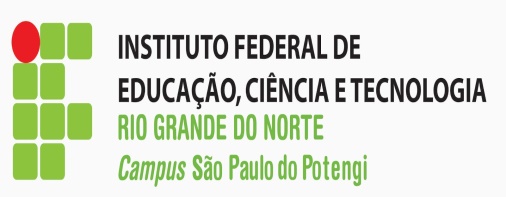 Tipos de probabilidade
Probabilidade simples;
Probabilidade complementar;
Probabilidade composta;
Probabilidades independentes;
Probabilidade condicional;
Probabilidade binomial.
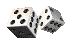 47
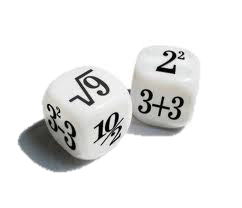 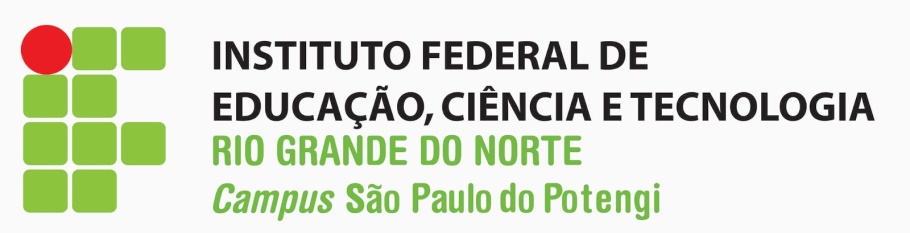 PROBABILIDADE
Profª Juliana Schivani 
juliana.schivani@ifrn.edu.br
docente.ifrn.edu.br/julianaschivani